花木兰

第五堂课
Authors:
Ying Qiu 裘盈
Pengpeng Jiang 江朋鹏
Li Szu Ming黎思敏
Xiong Min熊旻Ya-Ching Hsu-Kelkis 许雅菁
活动一：我能够使用老师给的词/句型来做推论
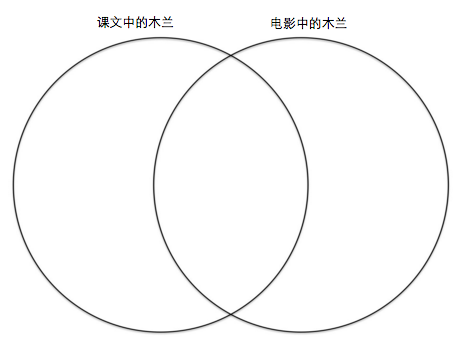 唱《真情的自我》
木兰代替爸爸去当兵
孝顺
想要做自己
木兰像男儿一样
不喜欢打扮，
喜欢看人下棋
和普通的女孩不一样
英勇
推论的句型：
课文提到_____，所以我认为______。

在电影里，木兰_______，可以推论出___________。
活动二：我能够说出电影里的木兰的心情怎么样，并用电影里的信息支持我的说法。
影片3：木兰去当兵的路上  
https://www.youtube.com/watch?v=SDK45-sqyVQ


第一次看：请注意电影里木兰的心情
第二次看：跟伙伴一起做推测
影片3：木兰去当兵的路上
回答问题：
1.为什么木兰说“我能骗的了谁啊？”
2.木兰为什么说“我从没做过这种事”，她现在的心情怎么样？
活动二：我能够说出电影里的木兰的心情怎么样，并用电影里的信息支持我的说法。 

看影片3 和影片4回答问题  
（范例）
在电影里，
可以推论出
木兰有些担心
木兰说“我能骗得了谁啊”
影片3：木兰去当兵的路上
口头讨论问题：
影片里有一个课文中没有的角色，为什么电影中会出现木须龙呢？
影片 4: 木兰去了军营
https://www.youtube.com/watch?v=r3zzRby69lc
回答问题
1.别的士兵对木兰怎么样？2.请看木兰的表情，她现在心情怎么样？3.木兰现在的心情怎么样？
影片4：当兵的生活
第一次看：请注意电影里木兰的心情
第二次看：跟伙伴一起做推测
活动三：我会用表格和句型来比较课文中和电影里的木兰有什么不同，并且推论出造成这些差异的原因。
任务：  1.分组        2. 填写句型条
句型条：
课文提到________，所以我认为_________。
在电影里，_____________，可以推断出___________。
活动四：我能够使用学过的词来比较课文和电影，并推论出造成这些差异的原因。
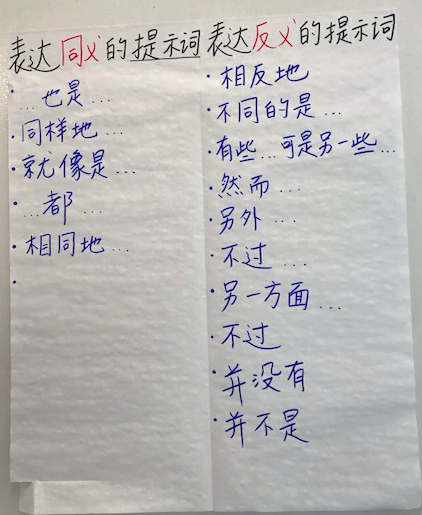 活动五：我能够选择一个我喜欢的木兰，并用相关的信息支持我的说法。
课文和电影里的木兰不太一样，你更喜欢哪一个？为什么？